Reporte Gráfico de Control de Plagas CLIENTE
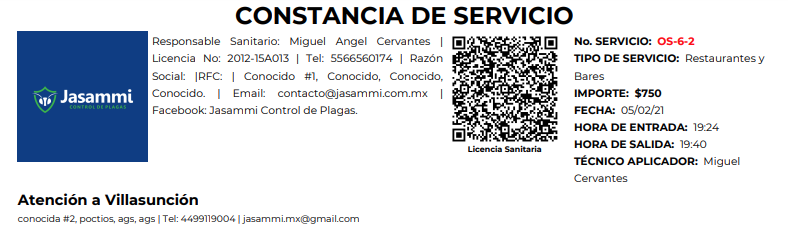 Periodo: del 1 de Enero al 15 de Febrero
Tipo: Control de Insectos
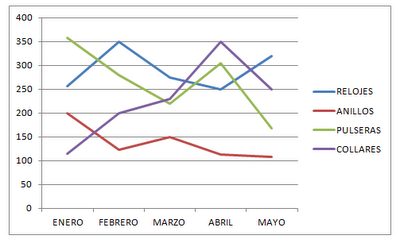 Gráfica de Tendencia de Consumo
Gráfica de Proporción de Insectos
Gráfica de Proporción de Condiciones del Lugar
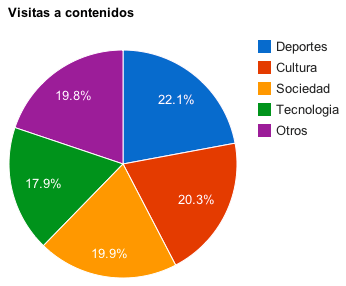 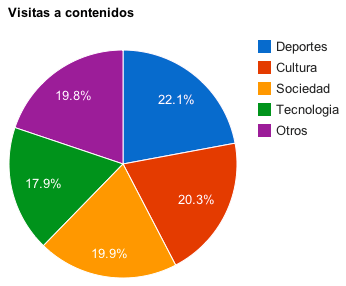 1
Reporte Gráfico de Control de Plagas  INTERNO
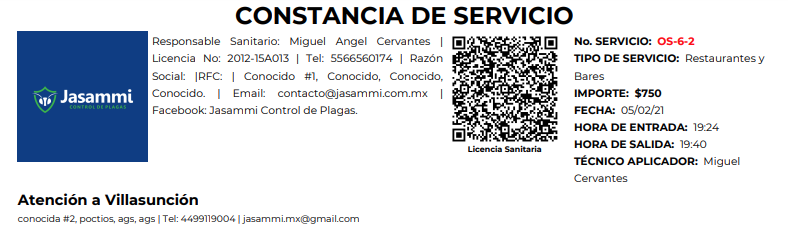 Periodo: del 1 de Enero al 15 de Febrero
Tipo: Control de Insectos
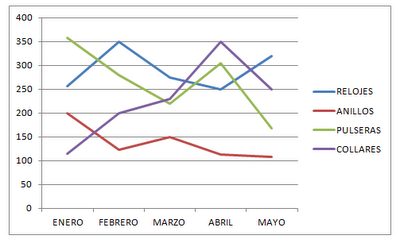 Gráfica de Tendencia de Consumo
Gráfica de Proporción de Insectos
Gráfica de Proporción de Condiciones del Lugar
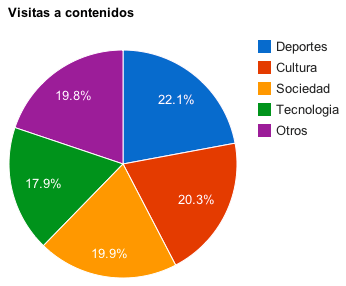 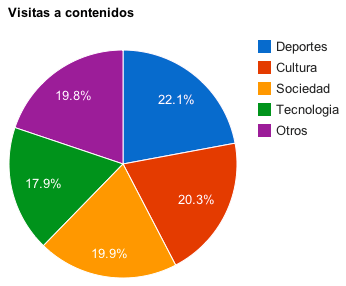 2
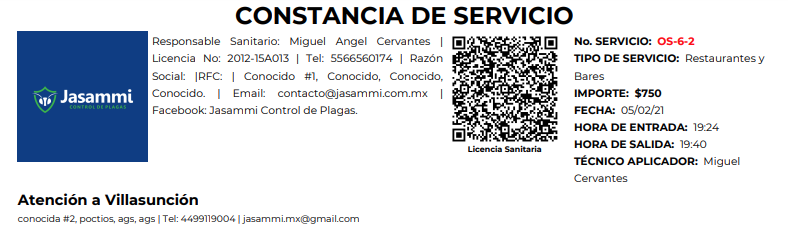 Periodo: del 1 de Enero al 15 de Febrero
Tipo: Plaguicidas Aplicados
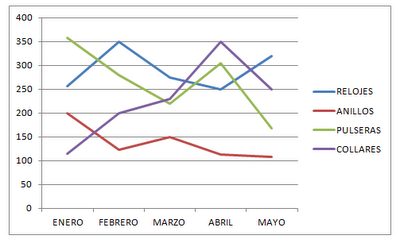 Gráfica de Tendencia de Plaguicidas Aplicados
Gráfica de Proporción de Plaguicidas Aplicados
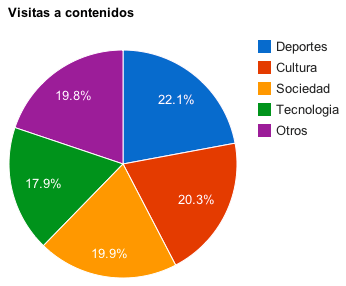 3
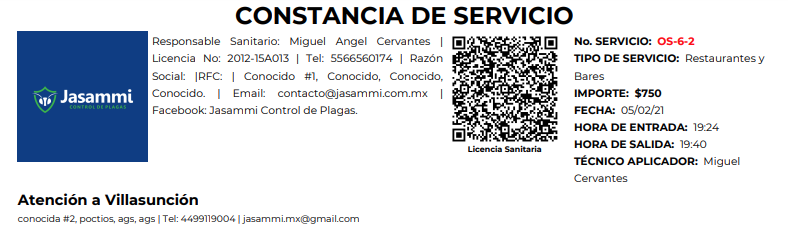 Periodo: del 1 de Enero al 15 de Febrero
Tipo: Métodos de Aplicación
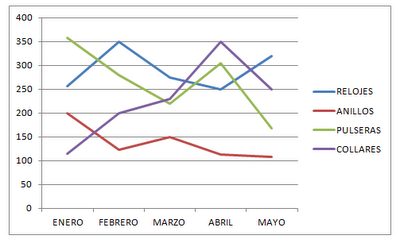 Gráfica de Tendencia de Métodos de Aplicación
Gráfica de Proporción de Métodos de Aplicación
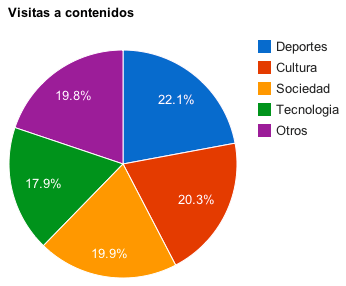 4